Systems Change 
for Restorative 
Justice in the 
Nation’s Largest 
Juvenile Justice System
AUGUST 1, 2023
Quick History of Juvenile Justice in the United States: Rehabilitation
19th Century emerging concept of modern childhood in the West
Activists in Chicago pushed for a distinct legal systems for children that would be less punitive than the adult system (parens patriae)
Beginnings of rehabilitative structures like child court, reformatories, and training schools
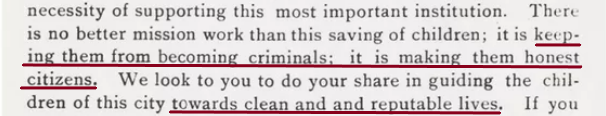 -Louise De Koven Bowen, President Juvenile Court Committee, Chicago 1904
Credit: How Chicago Women Created The World's First Juvenile Justice System : NPR
[Speaker Notes: SM]
What We See Today
Trauma, Criminalization, and Isolation as Punishment
The juvenile justice system got its start by mobilizing emerging youth development research into practice. As we learn about healing childhood trauma and preventing violence, our current juvenile legal system must do the same.
[Speaker Notes: SM

Justice Involved Youth
97% w/ 1+ ACEs 
50% w/ 4+ ACEs


Non-Justice Involved Youth
66% w/ 1+ ACEs 
-13% w/ 4+ ACEs]
In a Restorative Approach to Youth Justice:
When wrongdoing / harm occurs,
(adapted from Impact Justice: https://rjdtoolkit.impactjustice.org/establish-a-foundation/restorative-justice/)
[Speaker Notes: SM]
In July 2022, The Department of Youth Development (DYD) was established, with the task of reimagining youth justice and implementing a “care-first” youth justice system that would be meaningfully different in process and outcomes from the current system.

DYD’s creation was an acknowledgement that youth justice system involvement is a social determinant of health that is both driven by and a major contributor to community disinvestment and structural racism. 

What’s one thing you’d expect a “care-first” youth justice system to do?
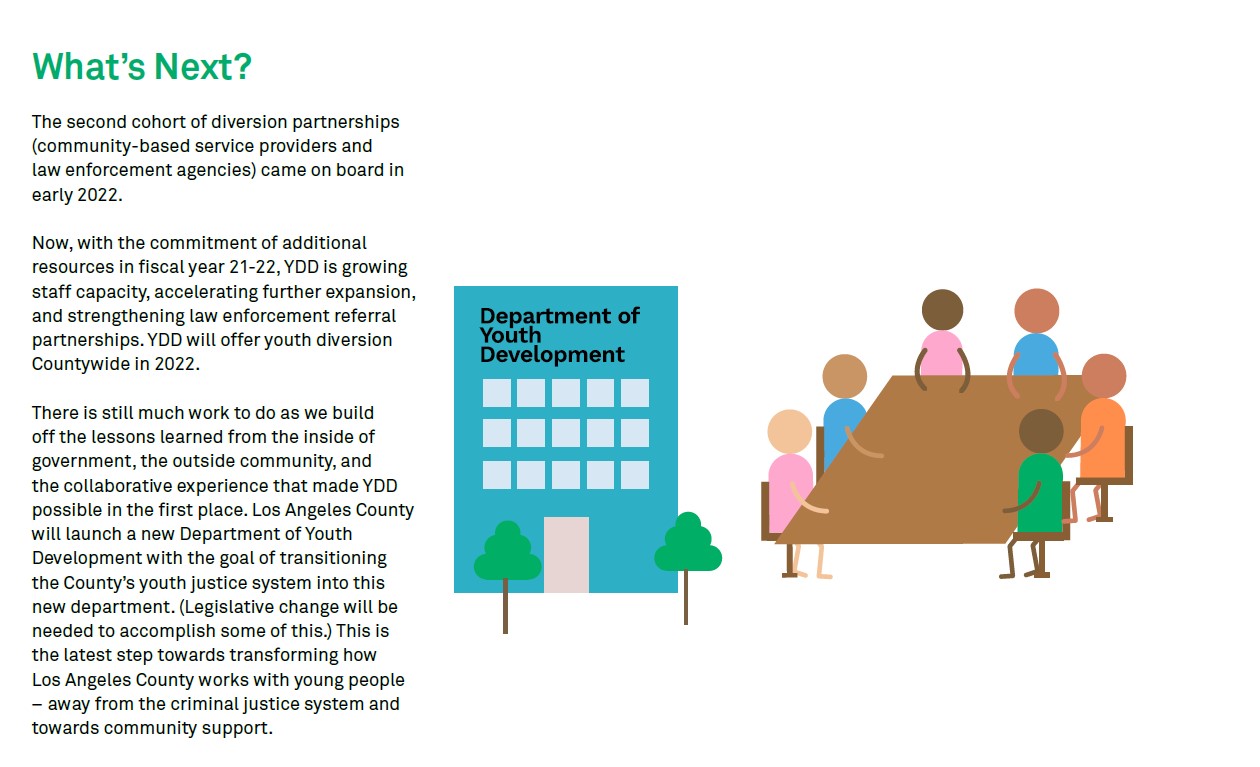 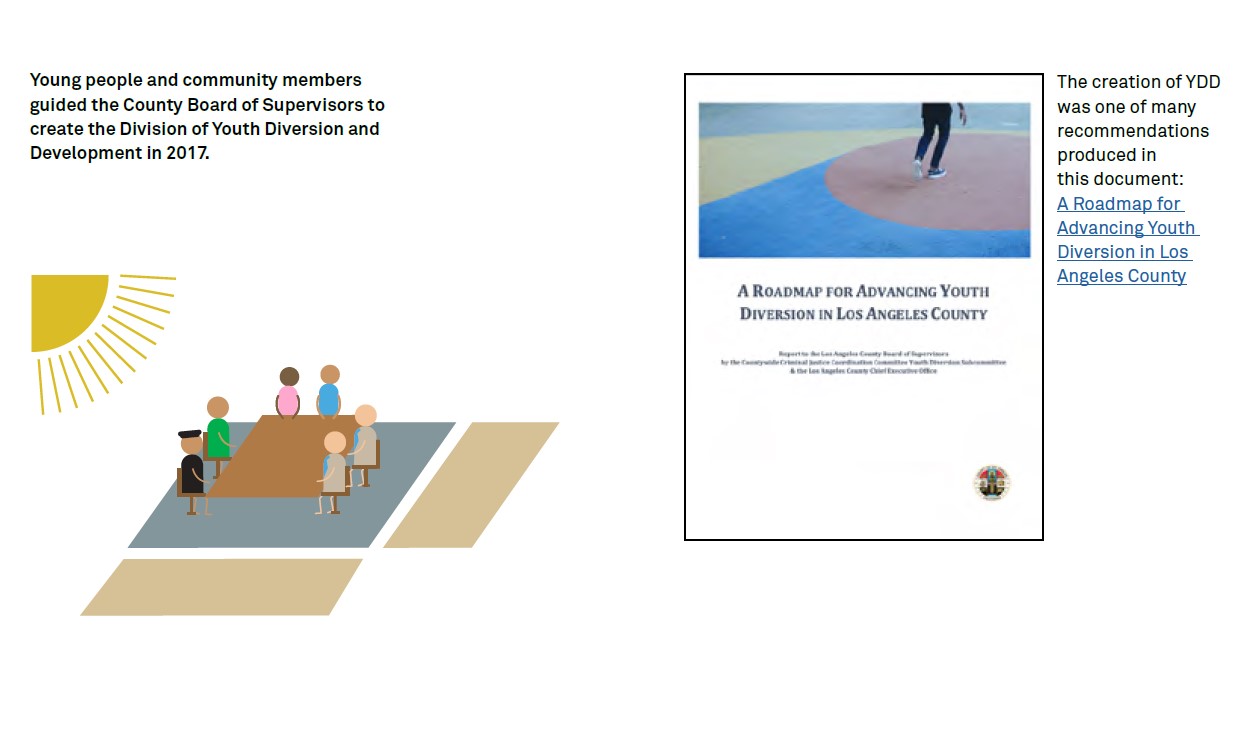 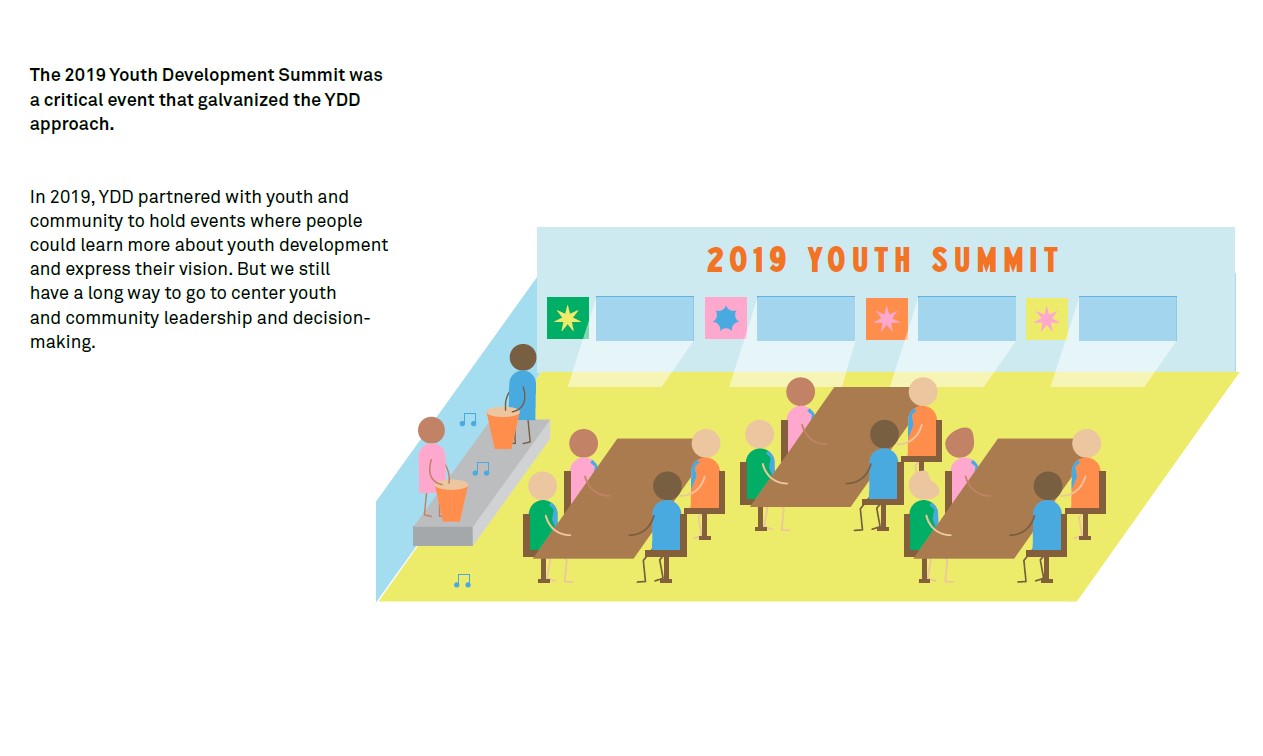 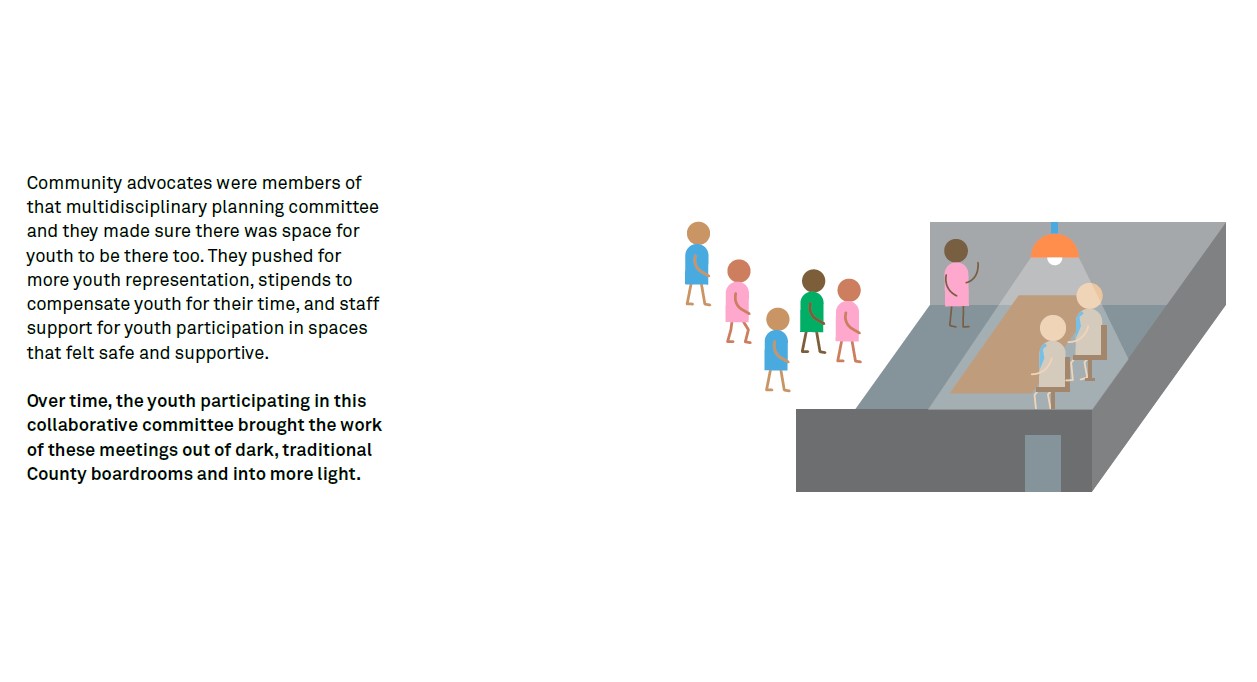 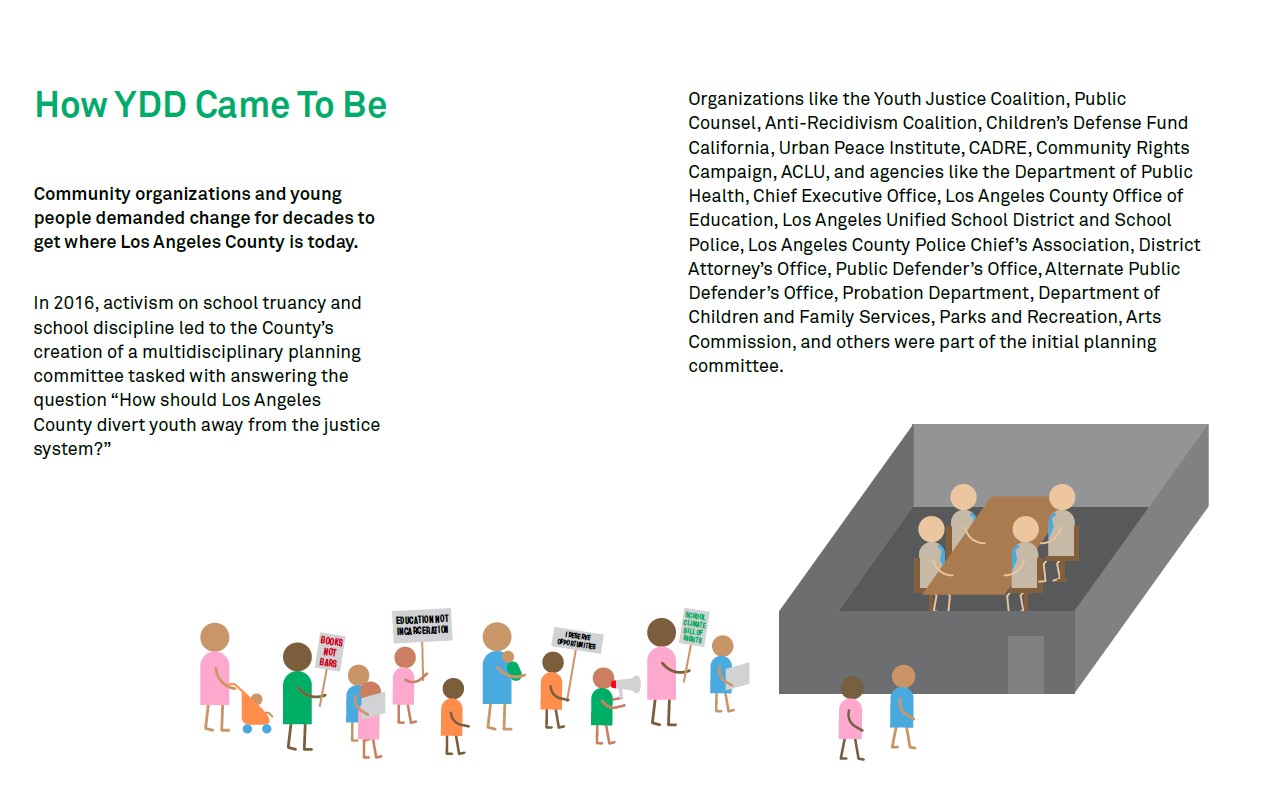 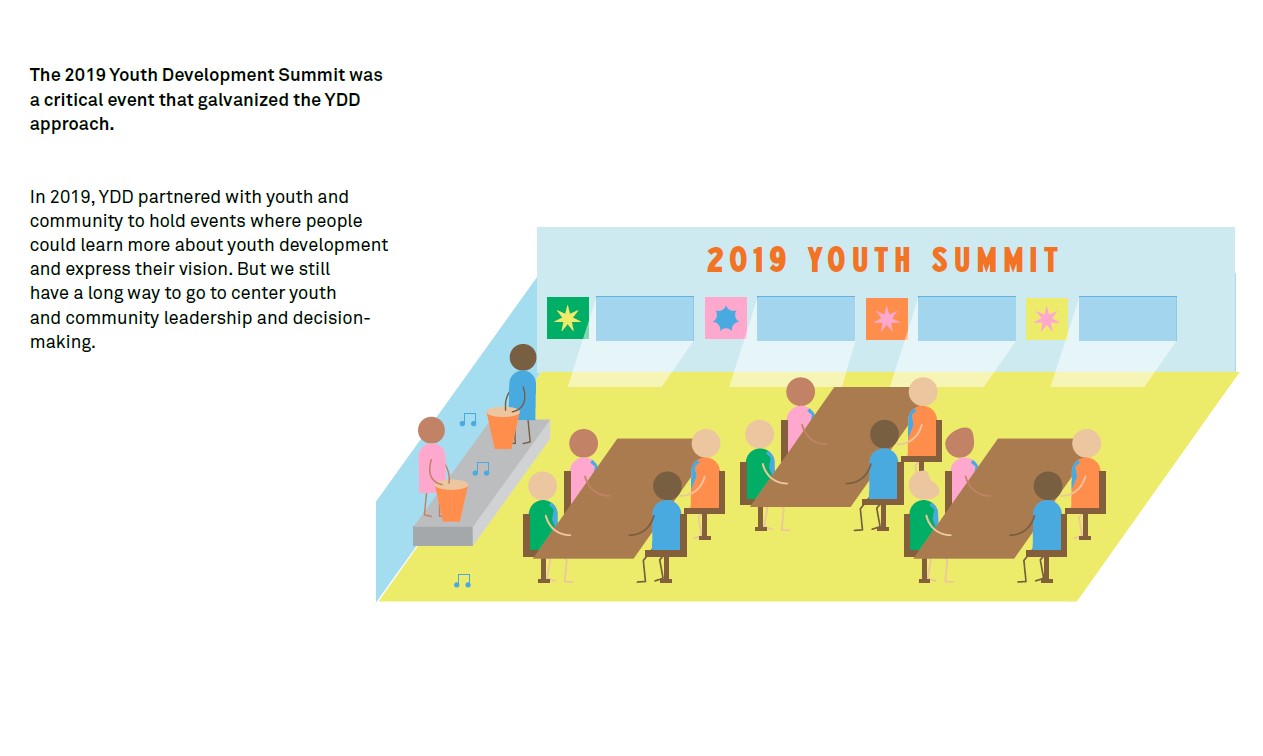 [Speaker Notes: TS]
Fig. 1: Reduction in Overall Petitions Filed and Increase in Disparities by Race / Ethnicity in Los Angeles County, 2008 - 2018
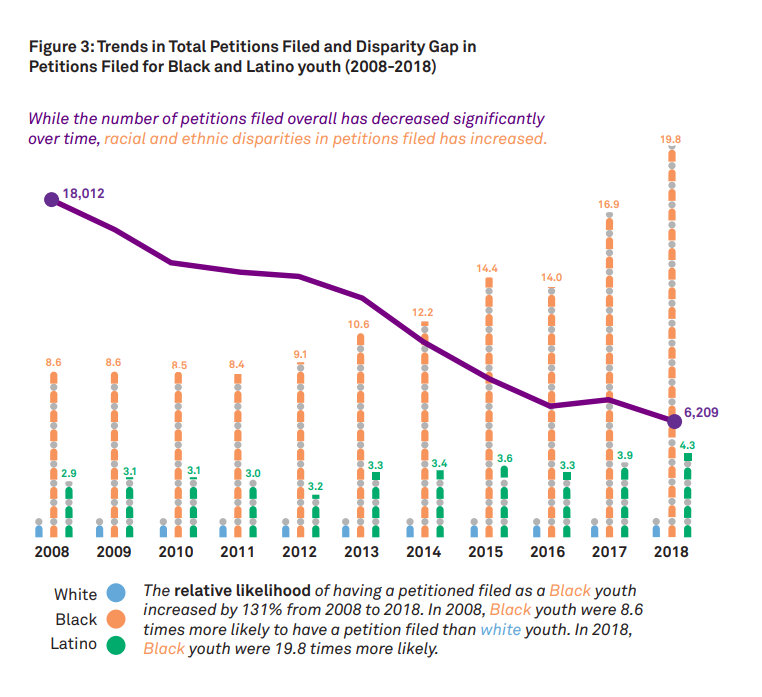 Total
[Speaker Notes: TS 

DYD’s Guiding Principles:
A healthy, safe future requires equitably healthy, thriving young people.
Any contact with the current juvenile justice system has serious negative impacts on health, academic, and economic outcomes for young people. 
Although reforms in recent decades have coincided with decreases in the overall number of justice-involved youth, racial and ethnic disparities have increased in that time.
Investing in youth and community safety through equity-centered youth development has the potential to further reduce system involvement while decreasing disparities for youth of color and building restorative alternatives to address underlying causes of law-breaking and repair harm for survivors of crime.]
Phase 1: Impacted Youth and Community Leaders Push Local Government to Focus on Restorative Justice
Empowered by decades of youth and community organizing, youth leaders helped launch a collaborative program and policy planning process focused on designing restorative alternatives to youth arrest.


Our shared goal was to develop a public health approach to improving community wellbeing and safety by equitably reducing youth justice system involvement.
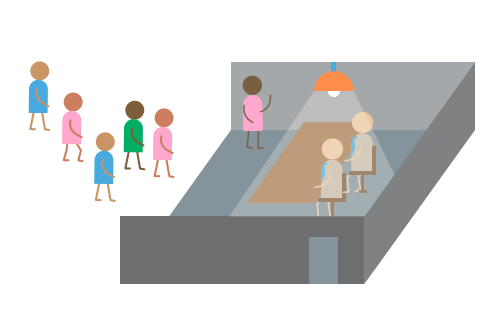 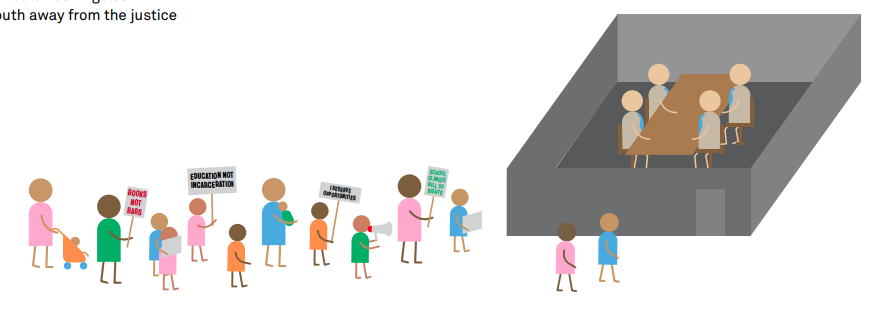 [Speaker Notes: TS]
Phase 2: Building Sustainable Restorative Structures
First, the collaborative established a Youth Diversion program model that connects young people who would otherwise be arrested to community-based services, including restorative justice when appropriate. 




Today, the Department of Youth Development is charged with building on those efforts to bring restorative practices to life at a systems level, both across the Department’s programs / policies and in other youth-serving systems.
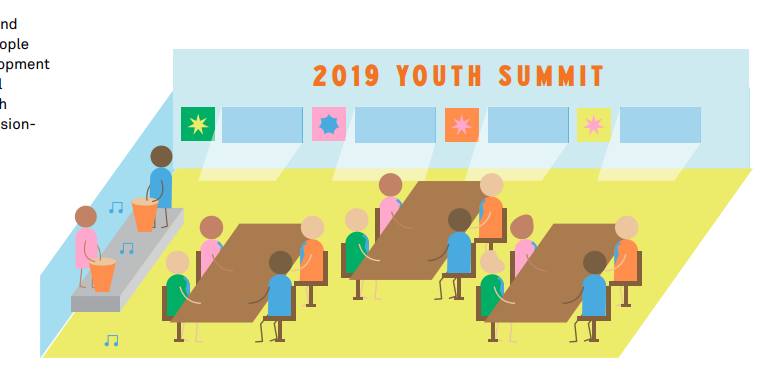 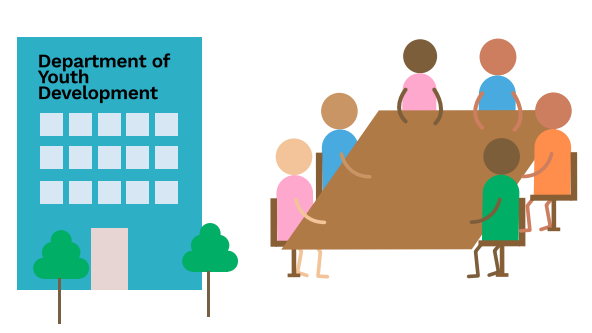 Department of Youth Development
Youth Development Summit in July 2019
Welcome to DYD!
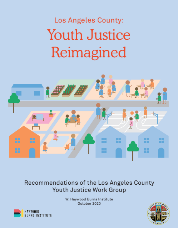 [Speaker Notes: TS]
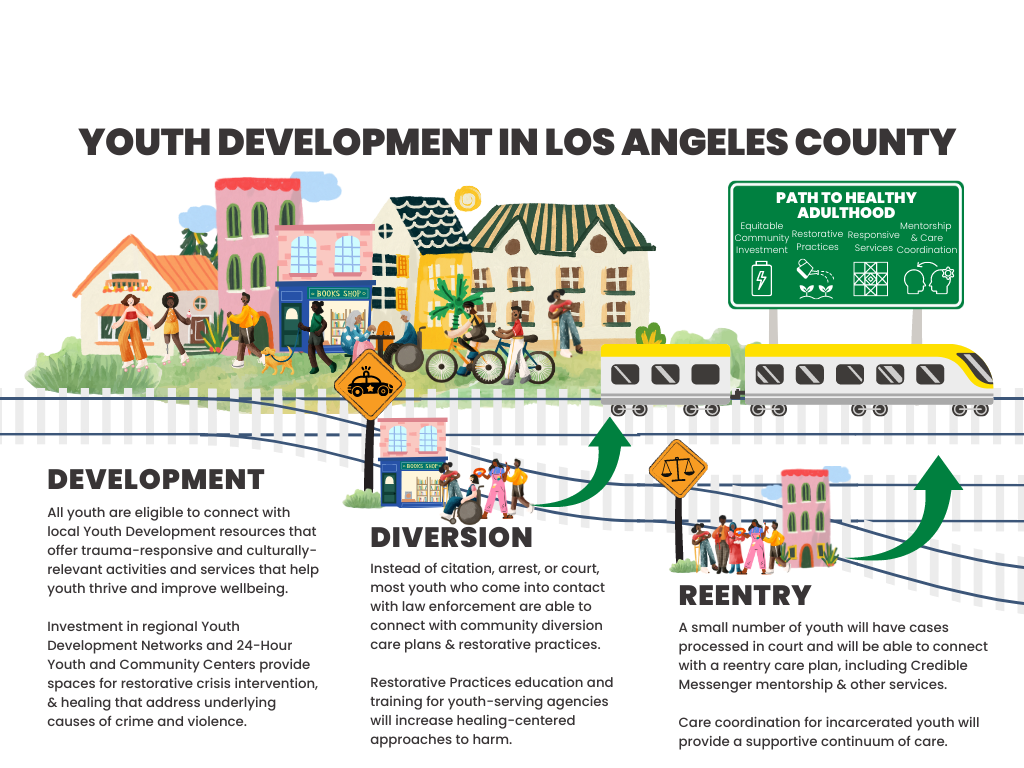 [Speaker Notes: TS]
A Note on Systems Change:
In movements for 
justice transformation, “abolition” is both a verb and a noun. 

It can mean both the process of moving through a specific type of sustainable, equitable systems change (verb) and a long-term vision for a specific type of transformational change (noun).
% Outcomes for 
Sustainability & Equity
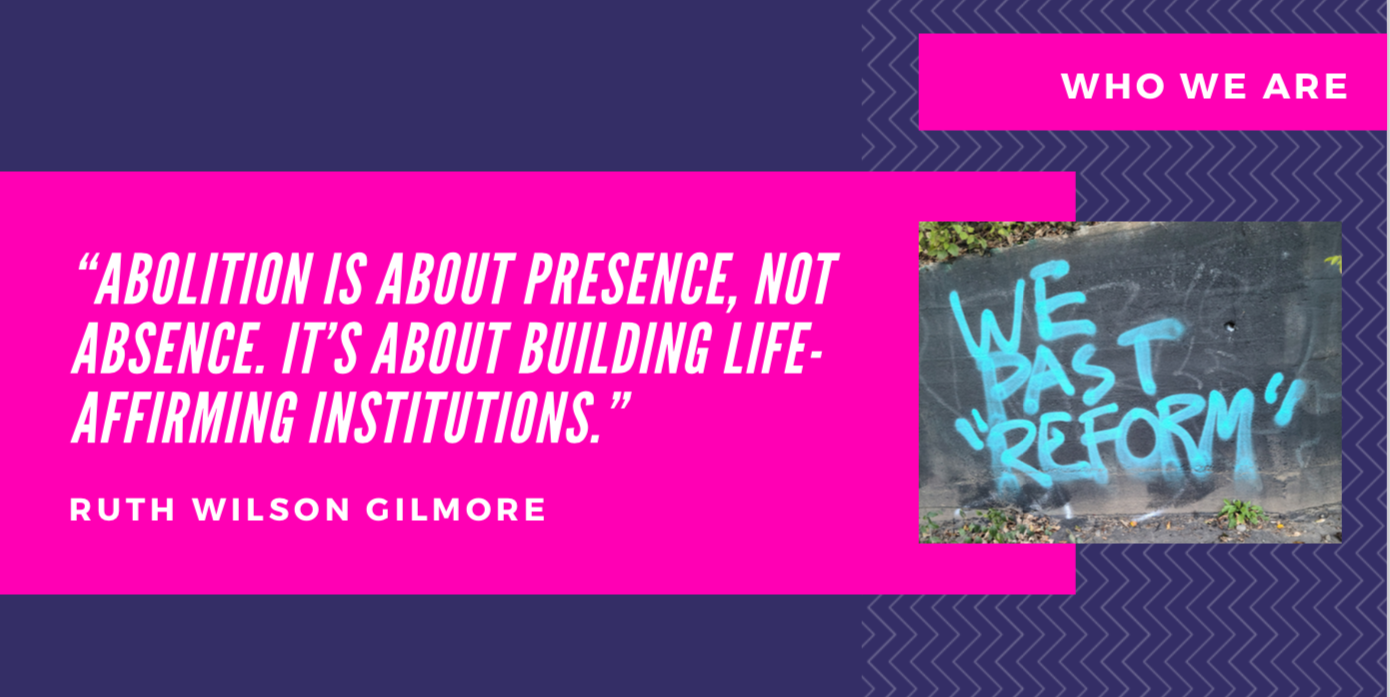 [Speaker Notes: TS + SM]
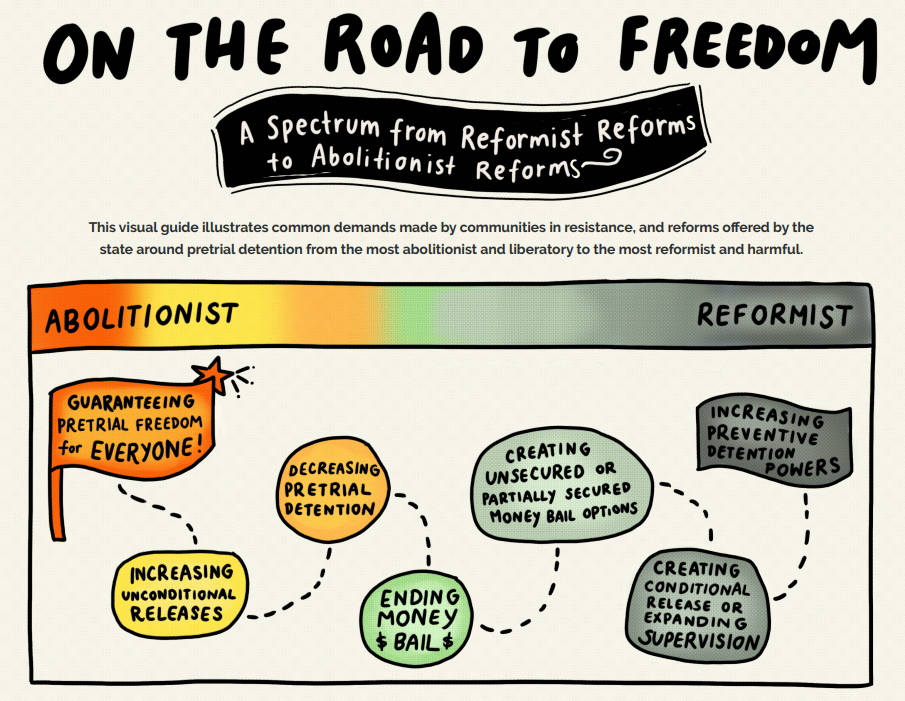 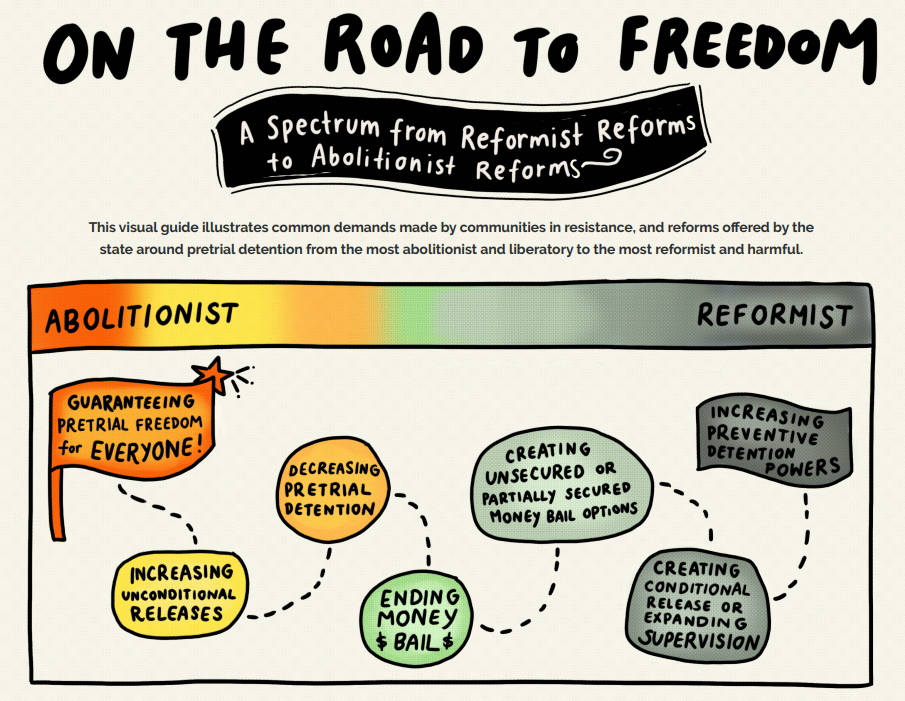 Status quo / increased investment in carceral system
Life-affirming ecosystem for all young people
(#SchoolsNotPrisons)
Restorative Justice
Diversion with a focus on more serious cases without net widening with some efforts to reinvest
Decarceration for most youth with equivalent divestment / reinvestment of resources
Efforts to improve conditions of existing system with no structural change
Diversion with a focus on low-level cases, including net widening and reinforced surveillance / supervision
[Speaker Notes: SM]
What Does RJ Look Like for Us?
Procedural alternatives rooted in 
behavioral science, community values, critical systems analysis
Procedural alternatives rooted in 
behavioral science, community values, critical systems analysis
[Speaker Notes: SM]
Youth Accountability
Healing & Harmed Parties
What Does RJ Look Like for Us?
Right-sized agreements 
Thoughtful engagement with actions and harm caused
Deeper understanding of and attention to psychosocial circumstances 
Early intervention/prevention of repeat harms and further justice system involvement
Strengthened Community
Honors and empowers community-led safety efforts
Builds empathy, shared sense of community, and mutual respect between involved parties
Addresses unmet needs
Direct input towards meaningful resolution 
Respect to the multilayered impact of harm
Centered in the agreements
Higher victim satisfaction*
*Victim satisfaction with restorative justice: More than simply procedural justice - Tinneke Van Camp, Jo-Anne Wemmers, 2013 (sagepub.com)
[Speaker Notes: SM + TS]
What is RJ’s Impact?
A growing body of research shows Restorative Justice is successful in:
Reducing recidivism, 
Reducing costs compared to incarceration, and
Achieving high satisfaction among those who have been harmed.

About 90% of survivors of crime report 
being satisfied with restorative justice
and would recommend it to others.
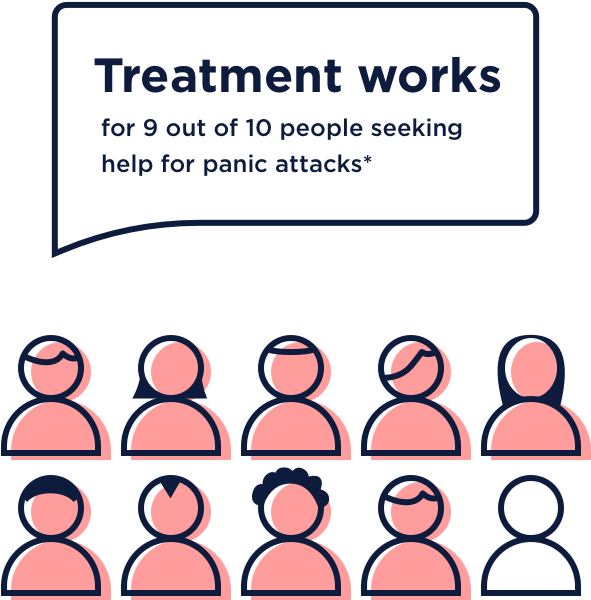 [Speaker Notes: TS]
Phase 3: Reassessing What’s Possible
In a future where restorative structures have been equitably expanded, improved, and sustained, there is space to reassess the relevance of punitive systems and bring a reimagined approach to youth justice to life.
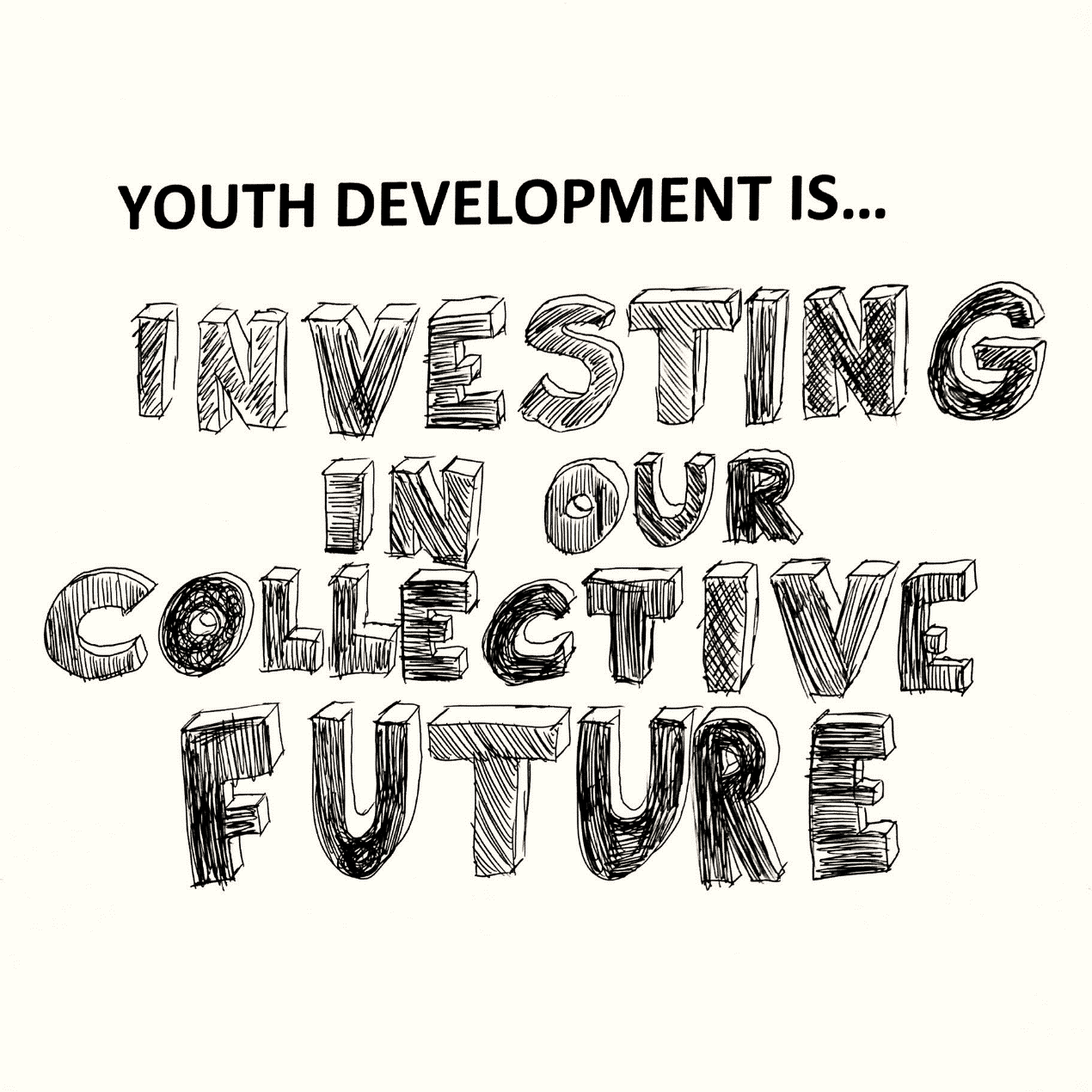 Reimagined safety looks like every young person and their family having what they need to be healthy, safe, and connected to supportive relationships that prevent crime, harm, and violence.

Reimagined accountability looks like every young person having access to restorative practices to repair the harm they’ve caused.
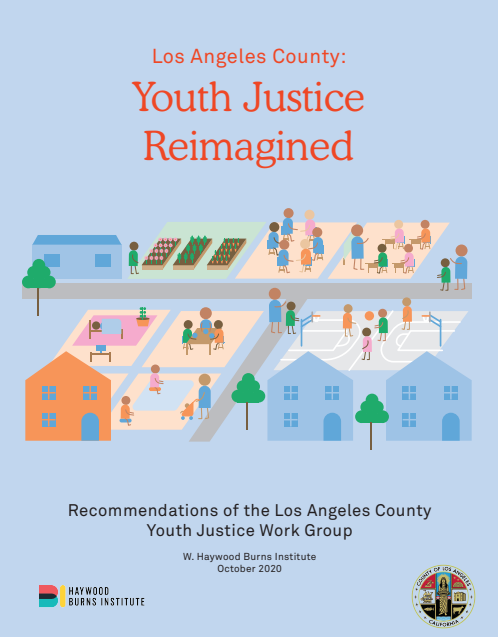 [Speaker Notes: TS]
Summary: in Conversation with McLeod
Decriminalization
Decriminalizing truancy
Ending “voluntary probation” and fees/license holds for low-level citations
Expanding access to diversion without widening the net
Safe Spaces for Harm Prevention, Intervention, and Repair
Integrating Restorative Justice in schools and child welfare settings
Creating Youth Centers and Youth Empowerment and Support Teams
Supporting Credible Messenger Mentorship, community-based reentry care plans, & Safe Healing Centers
Justice Reinvestment
As equitable decriminalization reduces the footprint of the current system and safe spaces are expanded, improved, and shown to be effective…
Alternative Livelihoods
At every stage, employment opportunities are prioritized.
Community Investment / Development and Universal Design
With reinvestment, expanded opportunities for community development and design.